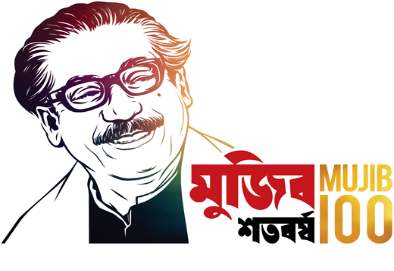 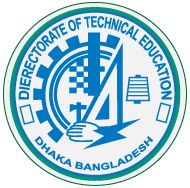 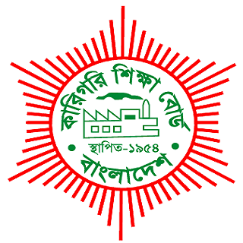 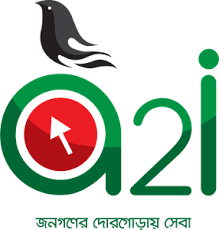 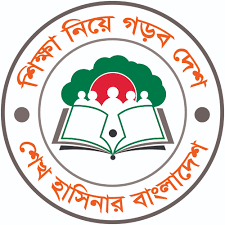 আজকের ক্লাসে সবাইকে স্বাগত
শিক্ষক 	পরিচিতি
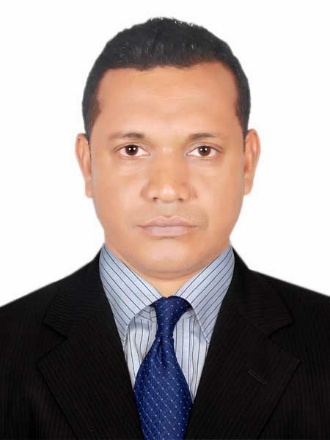 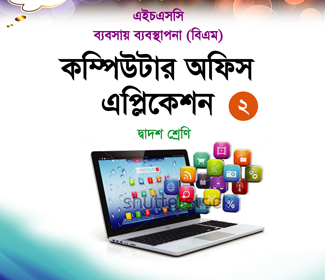 প্রকৌ, মোঃ মোস্তাফিজুর রহমান খান
ডিপ্লোমা ইন ইঞ্জিনিয়ারিং (কম্পিউটার)
আধ্যক্ষ(ভারপ্রাপ্ত) ও
প্রভাষক (কম্পিউটার অপারেশন) 
ছোটবাইসদিয়া বিজনেস ম্যানেজমেন্ট ইন্সটিটিউট।
রাঙ্গাবালী, পটুয়াখালী।
মোবাইল : ০১৭৪৬১২০৯২৩
Email-www.engmrkhan8@gmail.com
শ্রেণিঃ দ্বাদশ
কম্পিউটার অফিস অ্যাপ্লিকেশন ২
অধ্যায়ঃ তৃতীয়
পাঠ ৩.৫: নেটওয়ার্ক টপোলজি ও প্রটোকল
সময় : ৫০ মি
কম্পিউটার নেটওয়ার্কের মাধ্যমে অনেকগুলো কম্পিউটার একসাথে জুড়ে দেওয়া হয়েছে। যেন একটি কম্পিউটারের সাথে অন্য একটি কম্পিউটার যোগাযোগ করতে পারে।
কম্পিউটার জুড়ে দেওয়ার এই ভিন্ন ভিন্ন পদ্ধতিকে কি বলা হয়?
ছবি এবং ভিডিও দেখে তোমরা কি বুঝতে পেরেছো?
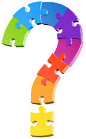 টপোলজি
শিখনফল
এই পাঠ শেষে শিক্ষার্থীরা...
1। টপোলজি কি তা বলতে পারবে;
2। বিভিন্ন প্রকার টপোলজি বর্ণনা করতে পারবে;
3। টপোলজি অনুযায়ী ডাটাপ্রবাহ বর্ণনা করতে পারবে;
4। নেটওয়ার্ক ডিজাইনে টপোলজির গুরুত্ব ব্যাখ্যা করতে পারবে।
টপোলজি
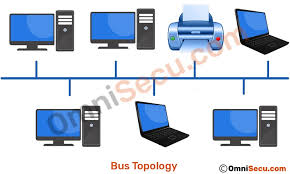 কম্পিউটার নেটওয়ার্কে অনেক কম্পিউটারকে একসঙ্গে জুড়ে দেওয়া হয়। একটি কম্পিউটারের সঙ্গে আরেকটি কম্পিউটার জুড়ে দেওয়ার জন্য ভিন্ন ভিন্ন পদ্ধতি ব্যবহার করা হয়। আর এ পদ্ধতিগুলোকেই বলা হয় নেটওয়ার্ক টপোলজি।
টপোলজির উপর ভিত্তি করে কম্পিউটার নেটওয়ার্ক প্রধানত পাঁচ প্রকার
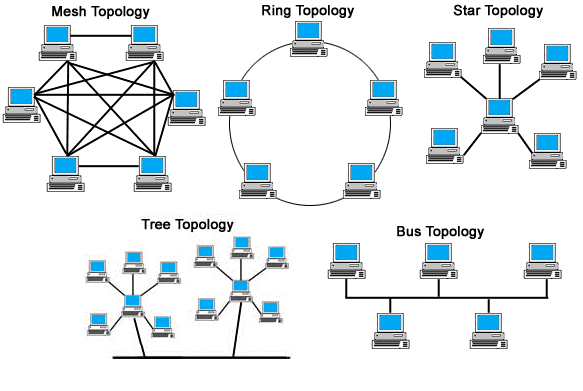 1। বাস টপোলজি
2। রিং টপোলজি
3। স্টার টপোলজি
4। ট্রি টপোলজি
5। মেশ টপোলজি
 শিক্ষার্থী বন্ধুরা বলতো এটি কোন টপোলজি?
 বাস টপোলজি
এই টপোলজিতে একটি মূল ব্যাকবোন বা মূল লাইনের সঙ্গে সব কম্পিউটার জুড়ে দেওয়া হয়। বাস টপোলজিতে কোনো একটি কম্পিউটার যদি অন্য সব কম্পিউটারের সঙ্গে যোগাযোগ করতে চায়, তবে সব কম্পিউটারের কাছেই সেই তথ্য পৌঁছে যায়।
বাস টপোলজি নেটওয়ার্কের ডাটা প্রবাহচিত্র
 শিক্ষার্থী বন্ধুরা বলতো এটি কোন টপোলজি?
 রিং টপোলজি
রিং টপোলজি হচ্ছে গোলাকার বৃত্তের মতো। এই টপোলজিতে প্রতিটি কম্পিউটার অন্য দুটি কম্পিউটারের সঙ্গে যুক্ত থাকে। এই টপোলজিতে এক কম্পিউটার থেকে অন্য কম্পিউটারে তথ্য যায় একটা নির্দিষ্ট দিকে।
রিং টপোলজি নেটওয়ার্কের ডাটা প্রবাহচিত্র
 শিক্ষার্থী বন্ধুরা বলতো এটি কোন টপোলজি?
 স্টার টপোলজি
কোনো নেটওয়ার্কের সব কম্পিউটার যদি একটি কেন্দ্রীয় হাবের সঙ্গে যুক্ত থাকে, তাকেই বলে স্টার টপোলজি। এটি একটি সহজ টপোলজি। এতে একটি কম্পিউটার নষ্ট হলে বাকি নেটওয়ার্ক সচল থাকে কিন্তু কোনোভাবে কেন্দ্রীয় হাব নষ্ট হলে পুরো নেটওয়ার্ক অচল হয়ে পড়বে।
স্টার টপোলজি নেটওয়ার্কের ডাটা প্রবাহচিত্র
 শিক্ষার্থী বন্ধুরা বলতো এটি কোন টপোলজি?
 ট্রি টপোলজি
ট্রি টপোলজি গাছের মতো। গাছে যেমন কাণ্ড থেকে ডাল, একটি ডাল থেকে আরেকটি ডাল এবং তা থেকে আরেকটি ডাল বের হয়, ট্রি টপোলজিও সে রকম। ট্রি টপোলজিতে অনেক স্টার টপোলজি একত্র করা হয়।
ট্রি টপোলজি নেটওয়ার্কের ডাটা প্রবাহচিত্র
একক কাজ
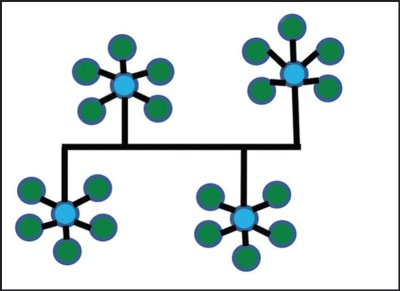 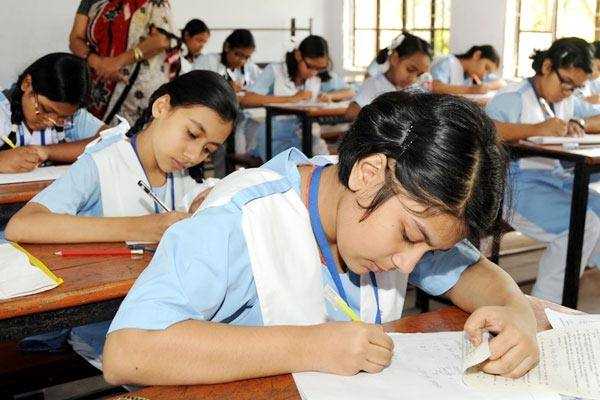 1। ট্রি টপোলজি বলতে কি বুঝ?
2। ট্রি টপোলজির মূল কি?
 শিক্ষার্থী বন্ধুরা বলতো এটি কোন টপোলজি?
 মেশ টপোলজি
এই টপোলজিতে সরাসরি একাধিক কম্পিউটার একাধিক পথে যুক্ত থাকে। এই টপোলজিতে কম্পিউটারগুলো অন্য কম্পিউটার থেকে তথ্য নেওয়ার পাশাপাশি ওই নেটওয়ার্কের অন্য কম্পিউটারের মধ্যে বিতরণও করতে পারে।
মেশ টপোলজি নেটওয়ার্কের ডাটা প্রবাহচিত্র
দলগত কাজ
দলঃ (নেটওয়ার্ক)
টপোলজি অনুযায়ী নেটওয়ার্ক এর প্রকারভেদ লিপিবদ্ধ কর।
দলঃ (ষ্টার)
স্টার টপোলজি ও বাস টপোলজি অংকন করে দেখাও।
মুল্যায়ন
01। টপোলজি কি?
02। টপোলজি কেন নির্বাচন করতে হয়?
03। টপোলজি অনুযায়ী নেটওয়ার্ক কত প্রকার?
04। স্টার টপোলজির সম্প্রসারিত রূপ কি?
বাড়ির কাজ
01। টপোলজি সমূহের তুলনামূলক পার্থক্য নিরূপণ কর।
02। টপোলজি অনুসারে নেটওয়ার্ক ডিজাইন ব্যাখ্যা কর।
ধন্যবাদ